Vendor Management Training
Kristi Johnson, Director Vendor Management
Lacara Adams, Supervisor of Vendor Managment
March 23, 2023
Why so many process changes?
#1 Reason  MITIGATE FRAUD
The way we do business is constantly changing
Make internal changes frequently, including forms and processes
Vendor group focus is no longer data entry but has transitioned to “compliance auditors”
[Speaker Notes: By the end, you will be able to:
-Changes
-Provide-existing and new suppliers
-Train-tools provided by SAO. Recognizing that agencies have differing internal processes
-Reduce-Goal is to reduce errors/rejection which will speed up approval. Continue to protect State from fraud]
Vendor Automation
Coming Soon
Agencies will be utilizing Supplier Change Request (SCR) functionality Teamworks
This automated tool will streamline vendor changes for EXISTING suppliers
Increased data protection of vendor information/eliminate potential fraud
All liaisons to electronically attach and submit documents in secure process
Expedite vendor processing time
Eliminate data entry errors by “requiring fields”
Vendor Liaisons always know the status of their requests
[Speaker Notes: By the end, you will be able to:
-Changes
-Provide-existing and new suppliers
-Train-tools provided by SAO. Recognizing that agencies have differing internal processes
-Reduce-Goal is to reduce errors/rejection which will speed up approval. Continue to protect State from fraud]
NEW
Physical Address
Only “physical addresses” on VMF’s will be approved for new vendors and reactivations

Alternate addresses can be added as “additional address” on the VMF

Additional information may be required to validate the supplier’s address
Documents for Address Add/Changes
Individuals:
Invoice reflecting new address
Rental/lease agreement with owner/landlord signature
Mortgage
Deed of trust
Utility Bill (within last 30 days)

Business:
Invoice reflecting new address
Rental/lease agreement with owner/landlord signature
Government issued business document
Supplier Minority Requirements
NEW
Beginning April 3rd, the supplier diversity section of the VMF is a REQUIREMENT

Executive Order by Governor to begin capturing data on all Small Businesses in GA

SAO has been working with DOAS to define the parameters that should be included.  This will be a requirement for all agencies using SCR and manual VMF form.
Vendor Liaison Role
Role of Vendor Liaison
Understand changes to Vendor Management Form
Provide clear instruction to vendors
Ensure all necessary documentation is attached
Train new agency liaisons and end-users
Review forms thoroughly to reduce errors and form rejection
Sign and be accountable for form submission
[Speaker Notes: By the end, you will be able to:
-Changes
-Provide-existing and new suppliers
-Train-tools provided by SAO. Recognizing that agencies have differing internal processes
-Reduce-Goal is to reduce errors/rejection which will speed up approval. Continue to protect State from fraud]
Role of Vendor Liaisons
Email Vendor Mgmt. Group 
psvendor@sao.ga.gov
Subject “Vendor Name, Vendor #”
Email body: List the “type” of requests

Train new agency liaisons and end-users
Inform CFO all vendor liaison contact info must be submitted on the vendor mangt. website
[Speaker Notes: By the end, you will be able to:
-Changes
-Provide-existing and new suppliers
-Train-tools provided by SAO. Recognizing that agencies have differing internal processes
-Reduce-Goal is to reduce errors/rejection which will speed up approval. Continue to protect State from fraud]
Vendor Liaison Online Registration
Liaison changes must be submitted by CFO
Agency Vendor Liaison Contact Registration
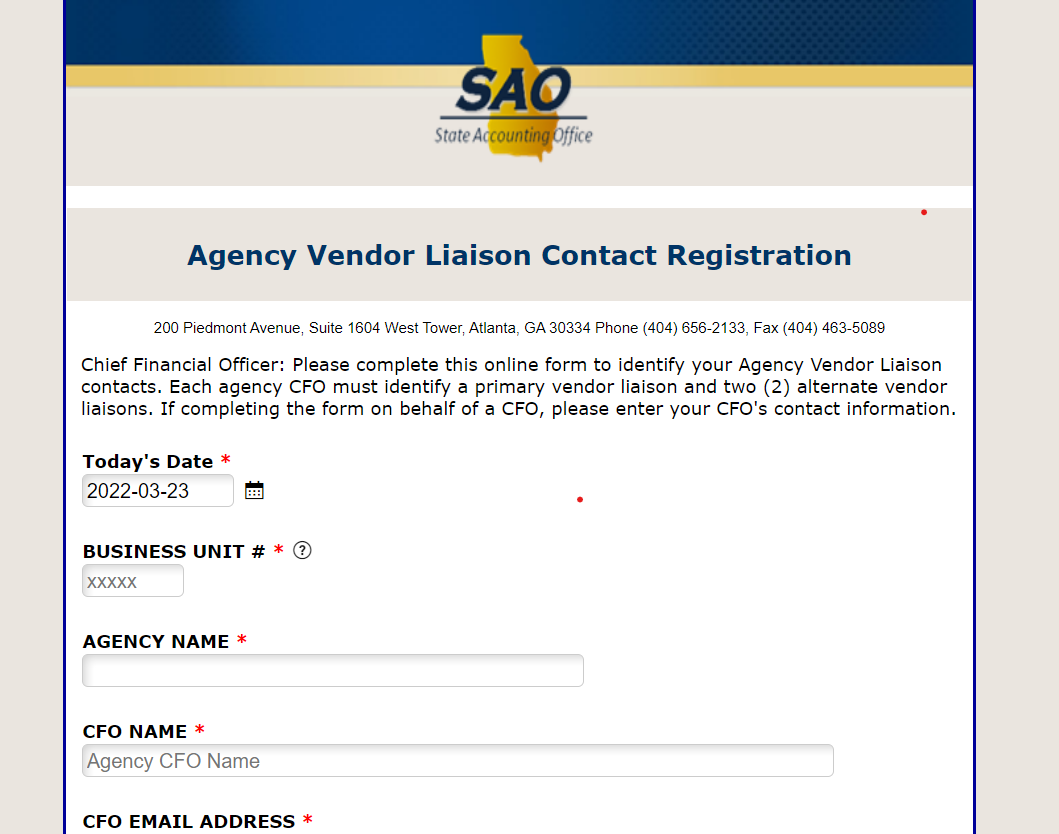 [Speaker Notes: By the end, you will be able to:
-Changes
-Provide-existing and new suppliers
-Train-tools provided by SAO. Recognizing that agencies have differing internal processes
-Reduce-Goal is to reduce errors/rejection which will speed up approval. Continue to protect State from fraud]
Role of VMG
Responsible for maintaining the Statewide  vendor database
Protect the State’s Asset
Exercise due diligence in obtaining and verifying vendor information
Only communicate with registered vendor liaisons
Provide limited information regarding rejections
[Speaker Notes: By the end, you will be able to:
-Changes
-Provide-existing and new suppliers
-Train-tools provided by SAO. Recognizing that agencies have differing internal processes
-Reduce-Goal is to reduce errors/rejection which will speed up approval. Continue to protect State from fraud]
Banking Documentation
Documents for Bank Verification
Bank Verification Letter
Must be on Official Bank Letterhead
Dated (with current date)
Date Account Opened
Name(s) of Authorized Signer(s)
Business Name and DBA (must match supplier name)
Routing # and Account # for ACH debits/credits
Signed by Bank Officer
Phone number for Bank Officer
Documents for Bank Verification
Voided Check
Must be a physical check
Business Name and DBA name listed (if applicable)

Following are Not acceptable:
Starter checks
Deposit slips
Bank statements
Payment Instructions Notice
Direct Deposit Enrollment form
Vendor Management Form
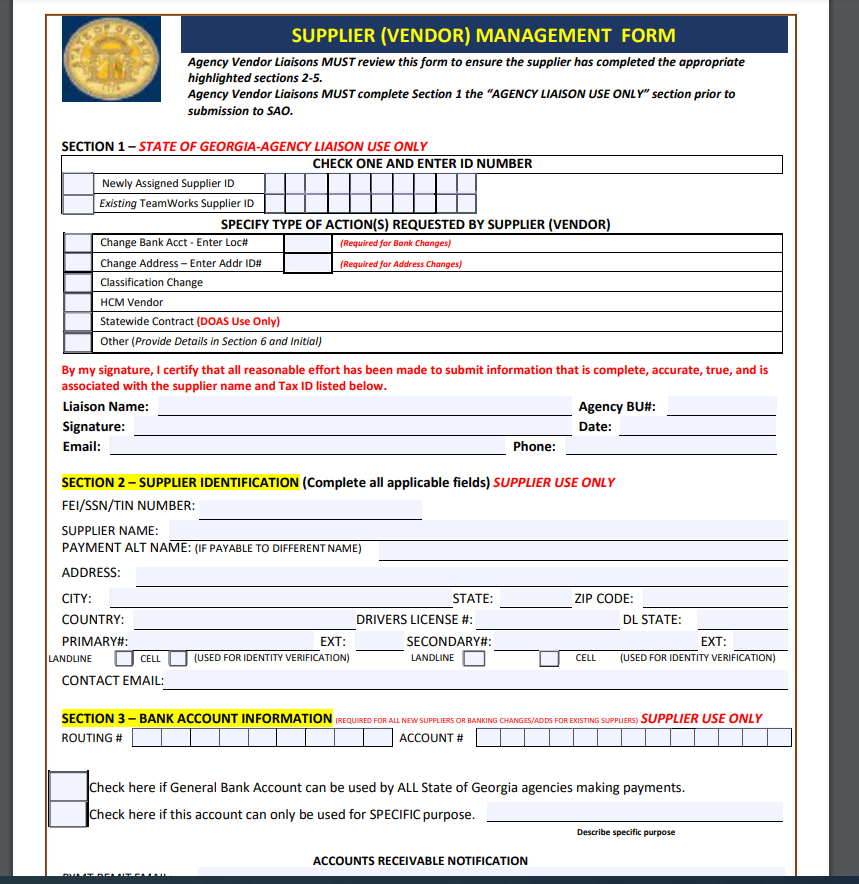 [Speaker Notes: By the end, you will be able to:
-Changes
-Provide-existing and new suppliers
-Train-tools provided by SAO. Recognizing that agencies have differing internal processes
-Reduce-Goal is to reduce errors/rejection which will speed up approval. Continue to protect State from fraud]
Communication with Suppliers
Suppliers should submit the Vendor Form directly to the vendor liaison

If a voided check/bank letter is requested, the Vendor management group will reach out directly to the vendor liaison 

Supplier will have 7 business days to reply to the request.  If we have not received a response in the allotted timeframe, the request is closed.

Please do not reach out directly to Vendor Group regarding status updates or questions regarding the process.
Review of Vendor Management Form
Vendor Management Form
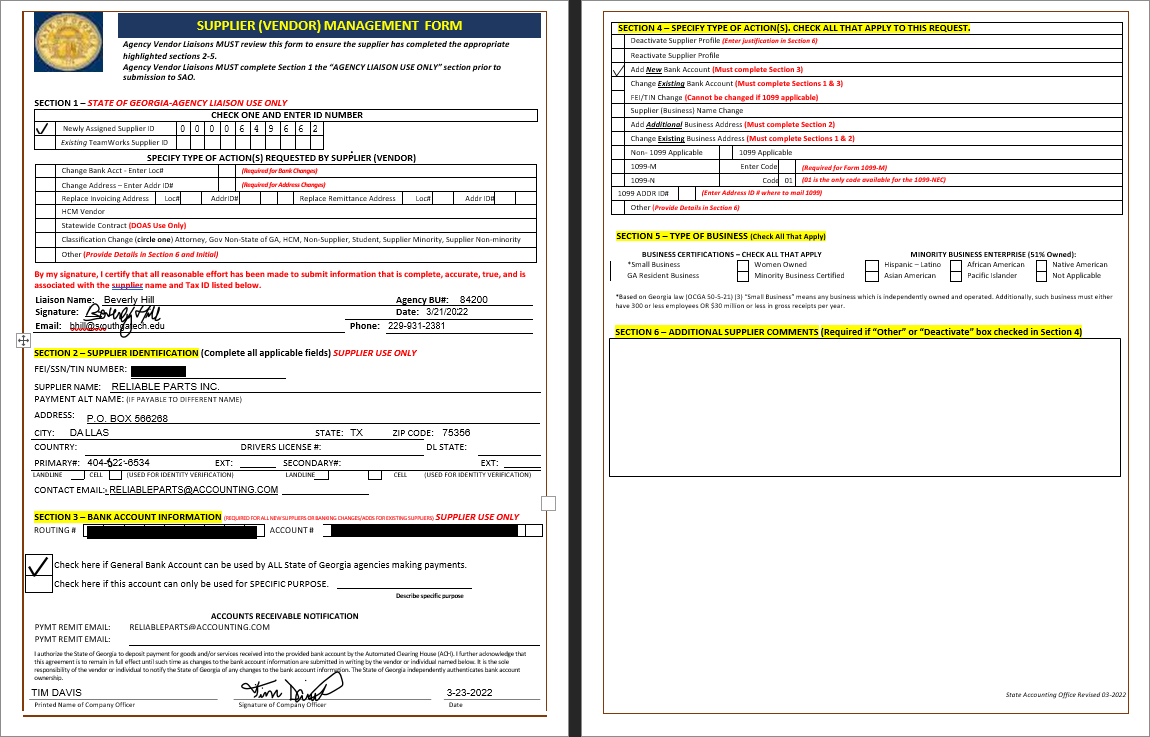 Steps to correctly complete a W-9
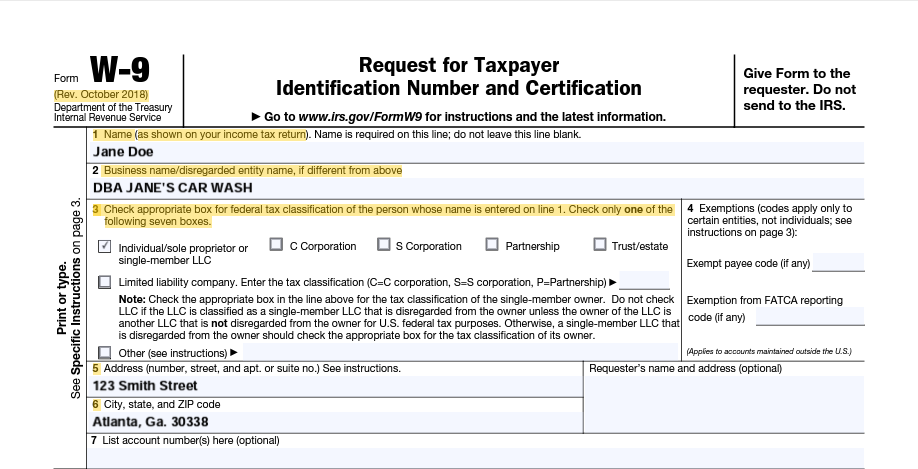 The name on line 1 must match with the name the IRS associates with the suppliers TIN
Line 2 is for Business name, trade name, doing business as name or disregarded entity name
All W9 information listed must match what is in Teamworks
Continuation of steps to enter W9
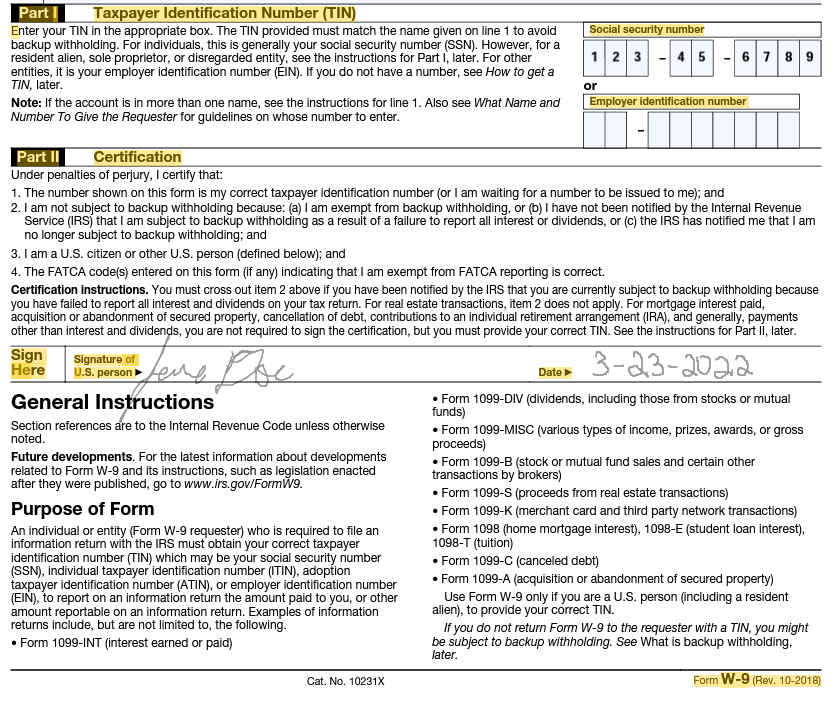 Supplier should enter only ONE of either their SSN, EIN or individual taxpayer identification number. Depending on which one is appropriate.
By the supplier signing the W9 they attest that: The TIN  given is correct.
Common Reason for Rejections
Common Reasons VMF’s are Rejected
EVERYTHING ON FORM IS REQUIRED
Duplicate Vendors
Incomplete form (Sections)
W-9 is not the current version
TIN# is not complete or does not match W-9
Account or routing number is not complete/correct 
Not submitting “Page 2” of VMF
Contact information is not valid (phone #)
[Speaker Notes: By the end, you will be able to:
-Changes
-Provide-existing and new suppliers
-Train-tools provided by SAO. Recognizing that agencies have differing internal processes
-Reduce-Goal is to reduce errors/rejection which will speed up approval. Continue to protect State from fraud]
FAQ’s
Why can’t the supplier provide SAO with the information directly?

The VMG is not aware of potentially whom they are speaking with.  As a result, we rely on the vendor liaisons to submit information on their behalf.
Please do not have suppliers contact the VMG directly to resolve any issues or answer any questions.
FAQ’s
When VMF is incomplete or rejected, why can’t a full explanation be provided?

The VMG primary responsibility is prevented fraud.  We only communicate limited information so that suppliers will not “learn” our verification process.  We do communicate the “section” of the form to assist the vendor liaison in locating the error.
Reminders
Mini Sessions
VMG will conduct mini trainings during April:
Address Adds/Updates
1099 Requests
Banking
HR vendors/Customers
[Speaker Notes: By the end, you will be able to:
-Changes
-Provide-existing and new suppliers
-Train-tools provided by SAO. Recognizing that agencies have differing internal processes
-Reduce-Goal is to reduce errors/rejection which will speed up approval. Continue to protect State from fraud]
Vendor Management Form
Reminders
Submission
Agency Vendor Liaisons only
Liaison changes must be submitted by CFO
Agency Vendor Liaison Contact Registration
Email Vendor Mgmt. Group 
psvendor@sao.ga.gov
Subject “Vendor Name, Vendor #”
Voided check/bank letter not required
May be requested if needed
[Speaker Notes: Only registered liaisons can submit. Others will be rejected
Registration form on website
After reviewing and signing the VMF, submit to:
Check/letter no longer required with submission. Important that banking section 2 be completed in entirety]
Additional Reminders
[Speaker Notes: Approval-
Adding/changing bank info within 5 business days (M-F, no holidays)
Other submissions 48hrs-no wknds/holidays. Ex: Friday submission =Tuesday approval
Liaison section moved to top. Don’t sign before sending to supplier and reviewing their entries
Recently VMG received email from supplier, responding to message sent in May!
Any missing, incorrect, incomplete submissions will result in delays.]
Additional Reminders and Resources
[Speaker Notes: Approval-
Adding/changing bank info within 5 business days (M-F, no holidays)
Other submissions 48hrs-no wknds/holidays. Ex: Friday submission =Tuesday approval
Liaison section moved to top. Don’t sign before sending to supplier and reviewing their entries
Recently VMG received email from supplier, responding to message sent in May!
Any missing, incorrect, incomplete submissions will result in delays.]
Questions?
SAO Vendor Management Group
PSVENDOR@SAO.GA.GOV